Commission Updates
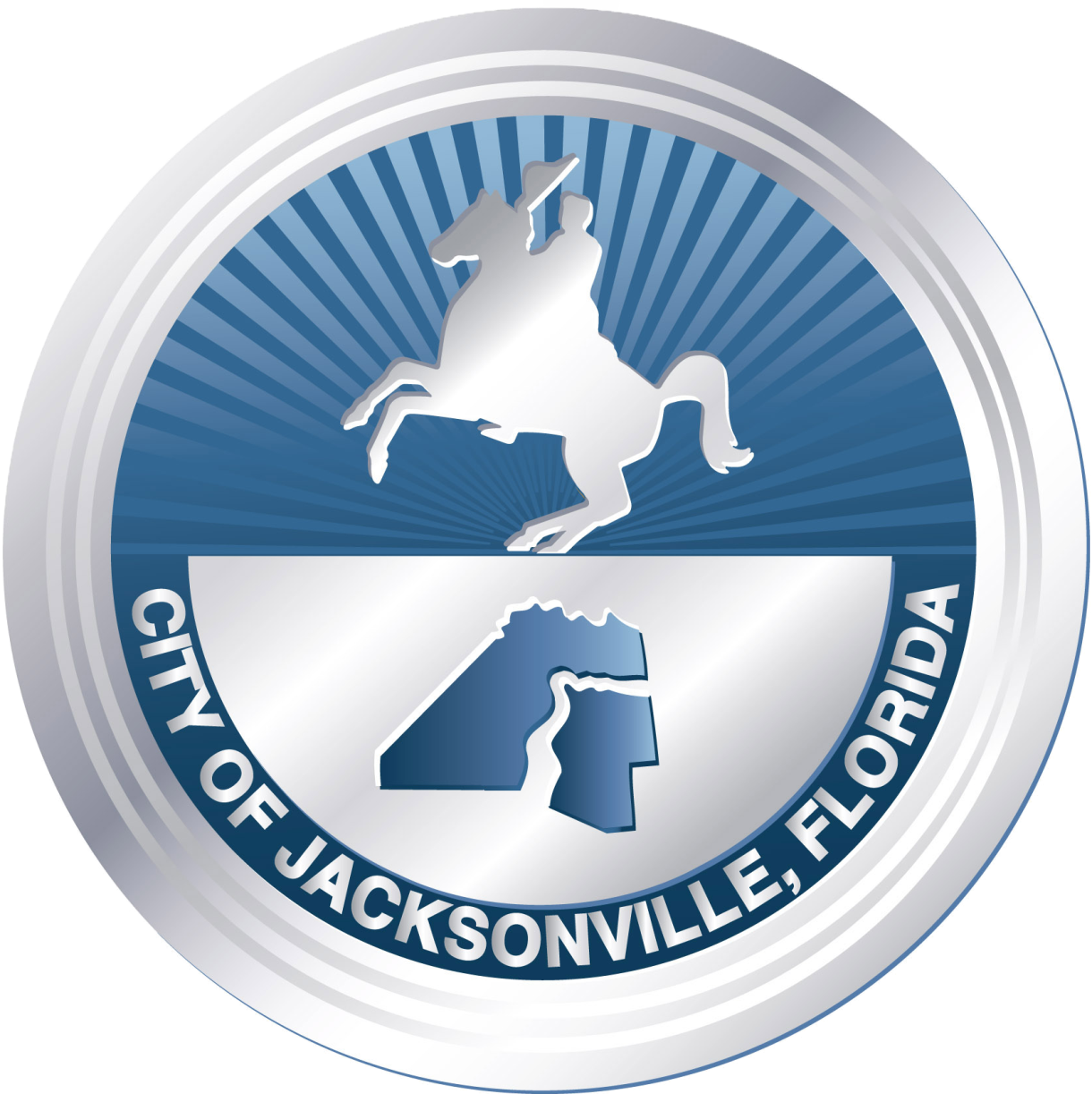 Safety and Crime Reduction commission meeting
September 23, 2022
Dr. Nicoa garrett
How We Began
Former City Council President, Sam Newby and Councilman Reggie Gaffney hosted a forum at Oceanway Church to pledge $330,000 to help fund small nonprofits to reduce community violence
Funding was approved by City Council for SCRC to work on a competitive application process for small nonprofits
Over several months, Dr. Garrett worked closely with Kids Hope Alliance, Public Service Grants Council, SCRC, and Office of General Council to ensure an integrous process
How It Happen
Many meetings, calls, and email correspondence were held between SCRC Administrator, KHA, PSG Council, and OGC
Applications were created by KHA
Online live trainings were available to ensure all evaluators had a complete understanding of expectations
New email was created specifically to keep track of applicant questions and process
All folders, links, scoresheets etc. were tested for security of information prior to being sent to evaluators
Evaluators were not aware of how each scored applications
Safety and crime Reduction funding recommendation(voted 8-26-22)
Where we areBill 2022 - 690
SCRC voted upon funding recommendations Friday, August 26, 2022. Approved funding recommendations were forwarded to OGC and Auditors, Monday, August 29, 2022.
Currently in 2nd reading
Pending no delays:
NCSPHS – Monday October 3, 2022
Rules – Monday, October 3, 2022
Finance – Tuesday, October 4, 2022
Final Action – Tuesday, October 11, 2022

Dr. Garrett is currently working closely with council auditors in reference our process
Mid-Implementation Report and Final Report for proposed recipients have been created
SCRC Jacksonville Rise Up Mid-Implementation Report
Jacksonville Homicide Stats for 2022 as compared to the same time in 2021.Homicide – Killing of a person by another; lacks criminal intentMurder – Homicide committed with criminal intentAs of August 2022, there have been 9 Homicides in Jacksonville, FL as compared to 11 Homicides in 2021. Below are comparisons broken down by month.